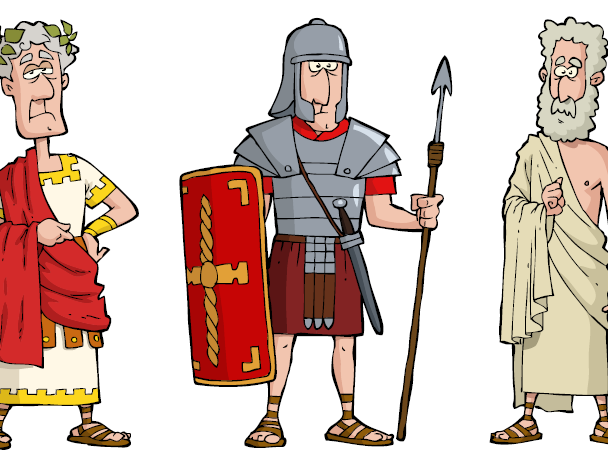 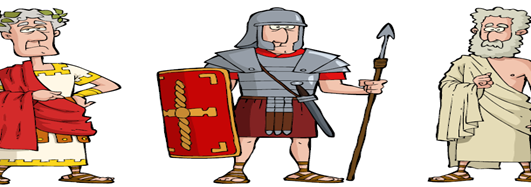 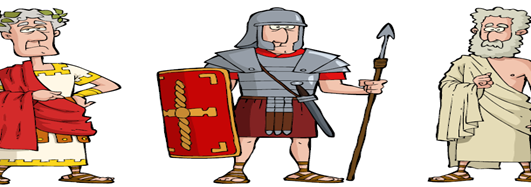 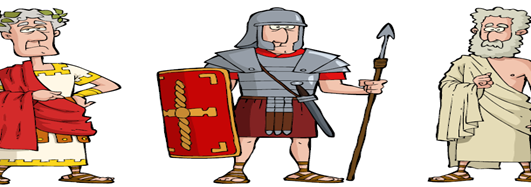 Пројектна наставаНовинска агенција „Антички Рим“ јавља...
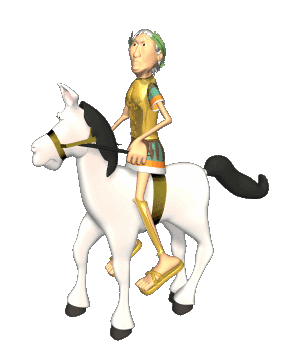 Аутор: Јелена Лилић, наставник историје у ОШ „Миливој Петковић-Фећко“ у Платичеву

Мај 2020. године
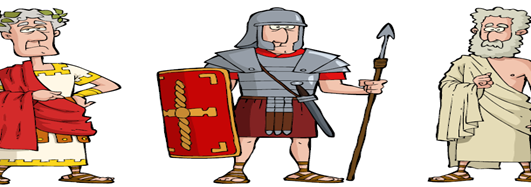 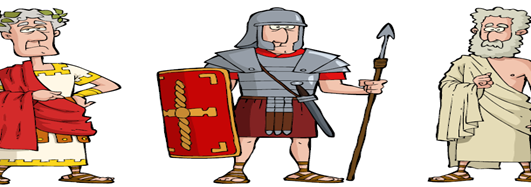 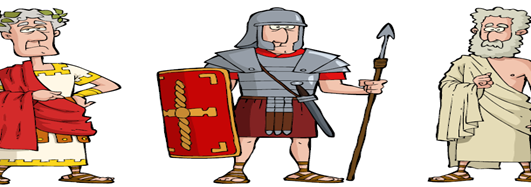 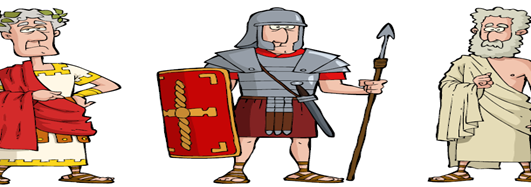 КОМУНИКАЦИЈА СА УЧЕНИЦИМА:
Комуникација са ученицима вођена је путем гугл учионице, вибера, инстаграма и путем емаил-а
Корак 1. Наставник позива ученике да на Linoit, интерактивној огласној табли, напишу речи које их асоцирају на Антички Рим. Наставник је поставио линк путем којег ученици могу да приступе Linoit-у на гоогле учионицама.
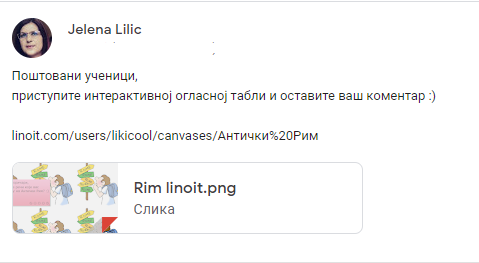 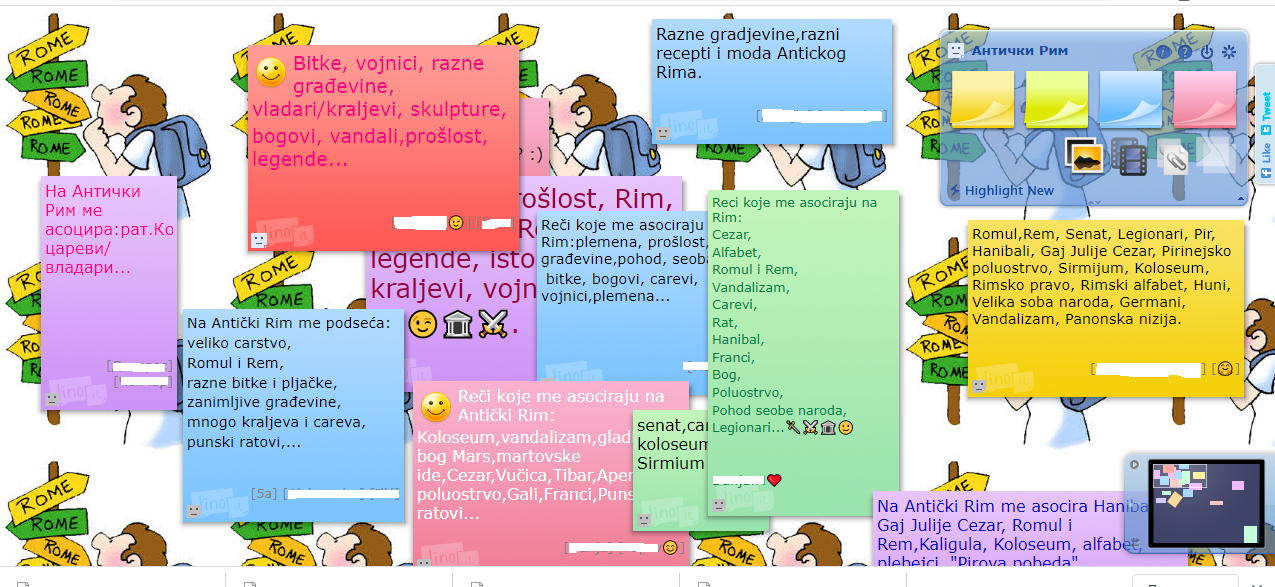 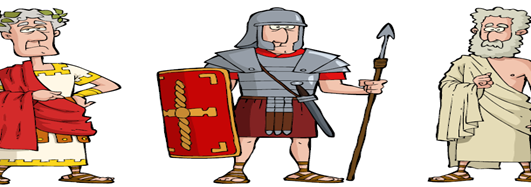 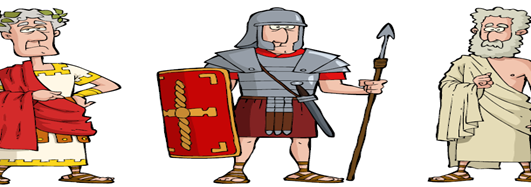 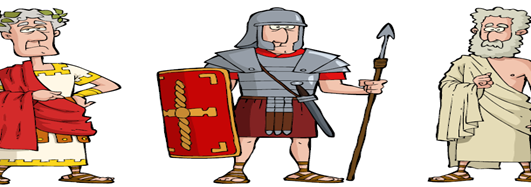 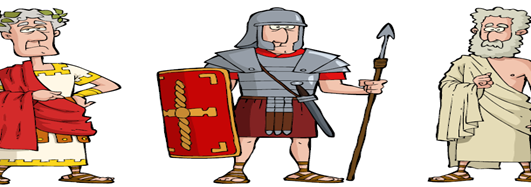 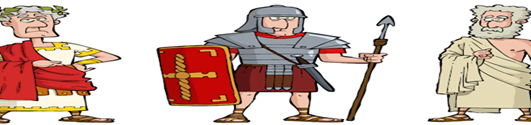 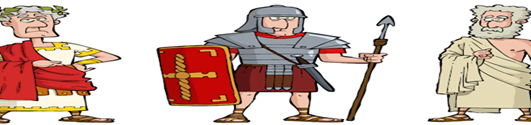 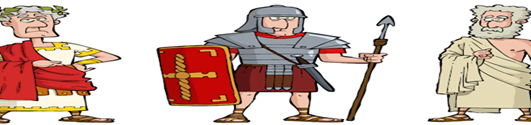 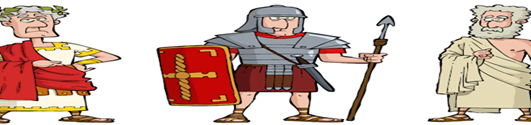 Корак 2. Наставник је ученицима на гоогле учионици поставио упуства за пројекат и један пример школских новина о Другом светском рату, како би ученици на што бољи начин разумели задатке.
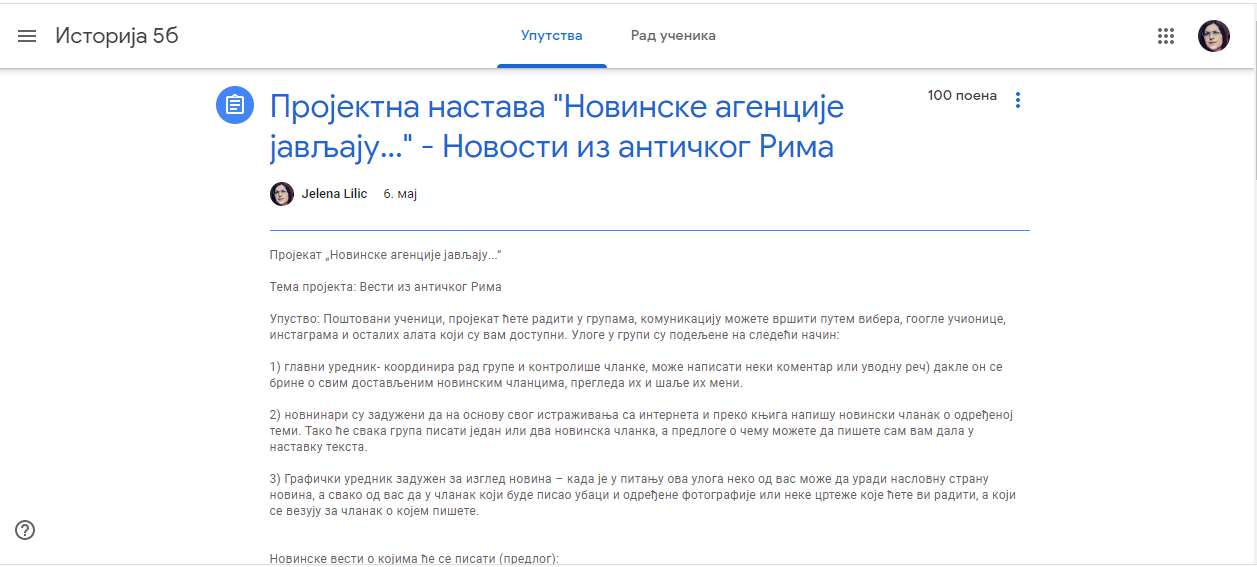 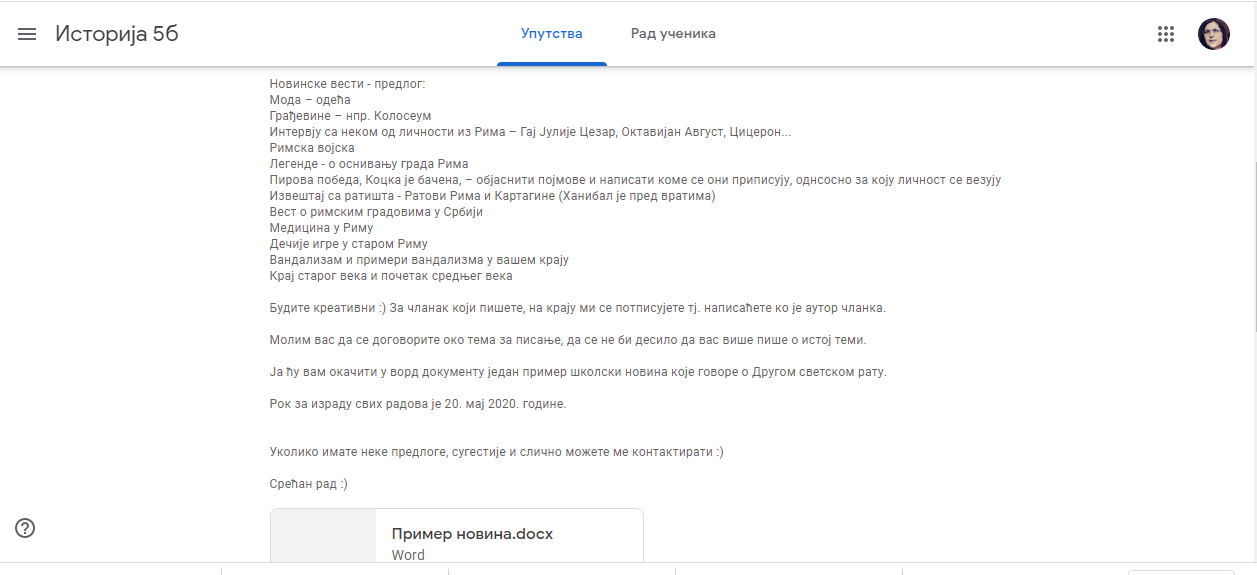 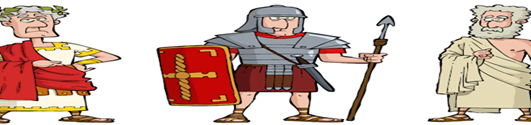 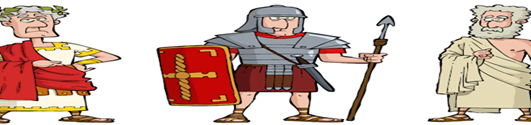 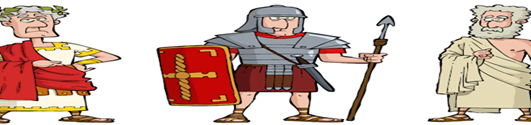 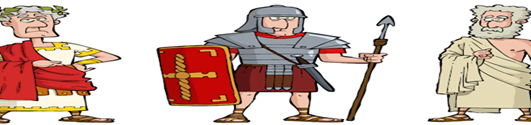 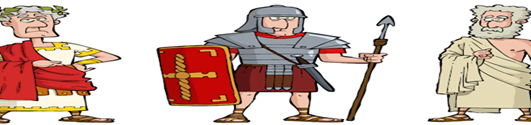 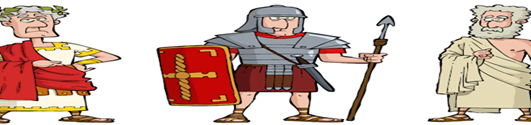 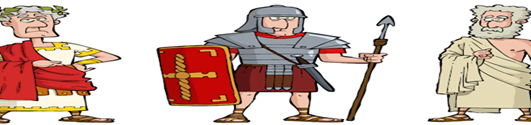 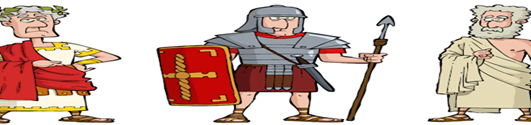 Корак 3. Ученици су се поделили у групе, договорили се о којим темама ће писати и приступили су изради новински чланака, које су слали  наставнику  на гоогле учионице, али и путем вибера и инстаграма.
Корак 4. Након што су ученици израдили новинске чланке, откуцали их у ворду и пребацили у ПДФ формат, користећи програм Flipsnack све новинске чланке обједини су у једне електронске новине.
Корак 5. Електронске новине постављене су на фејсбук страницу Кабинет за историју – Основна школа „Миливој Петковић-Фећко“.
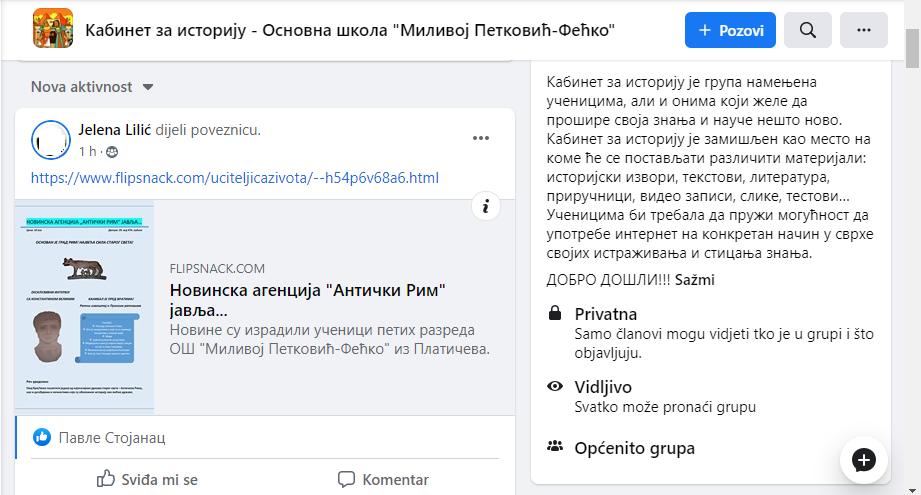 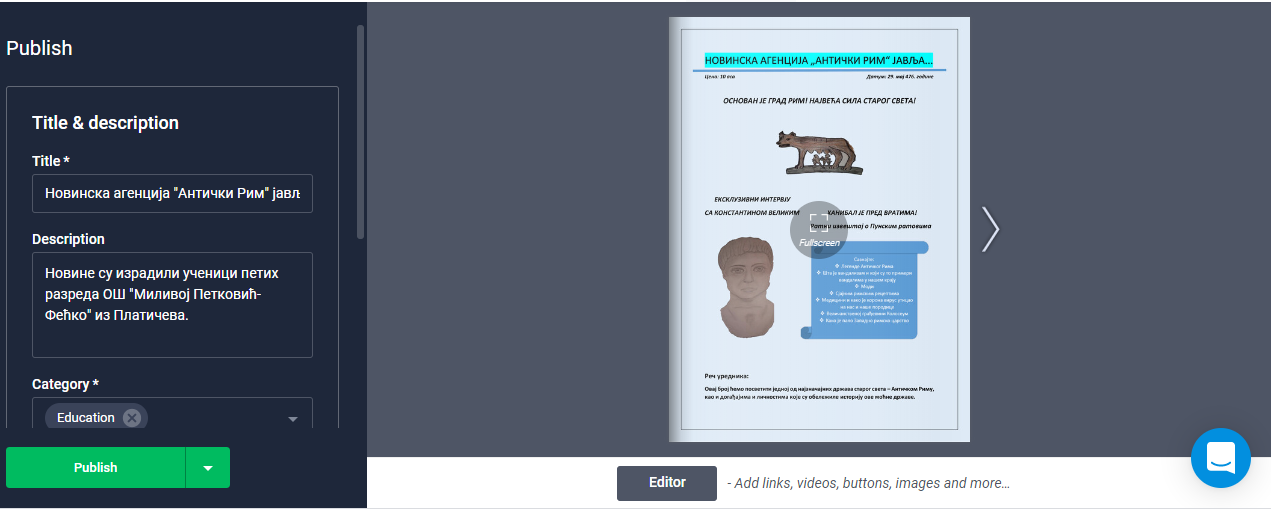 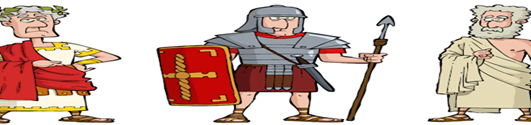 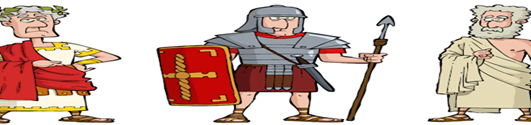 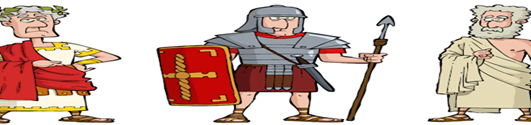 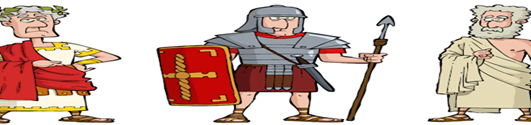 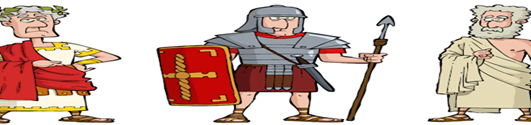 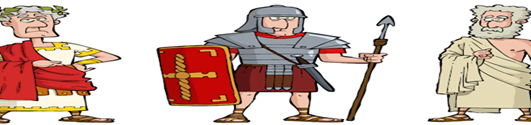 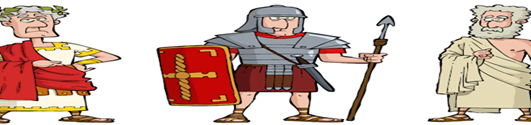 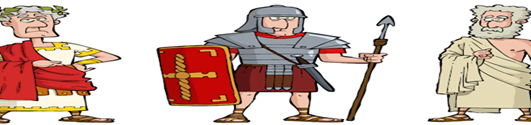 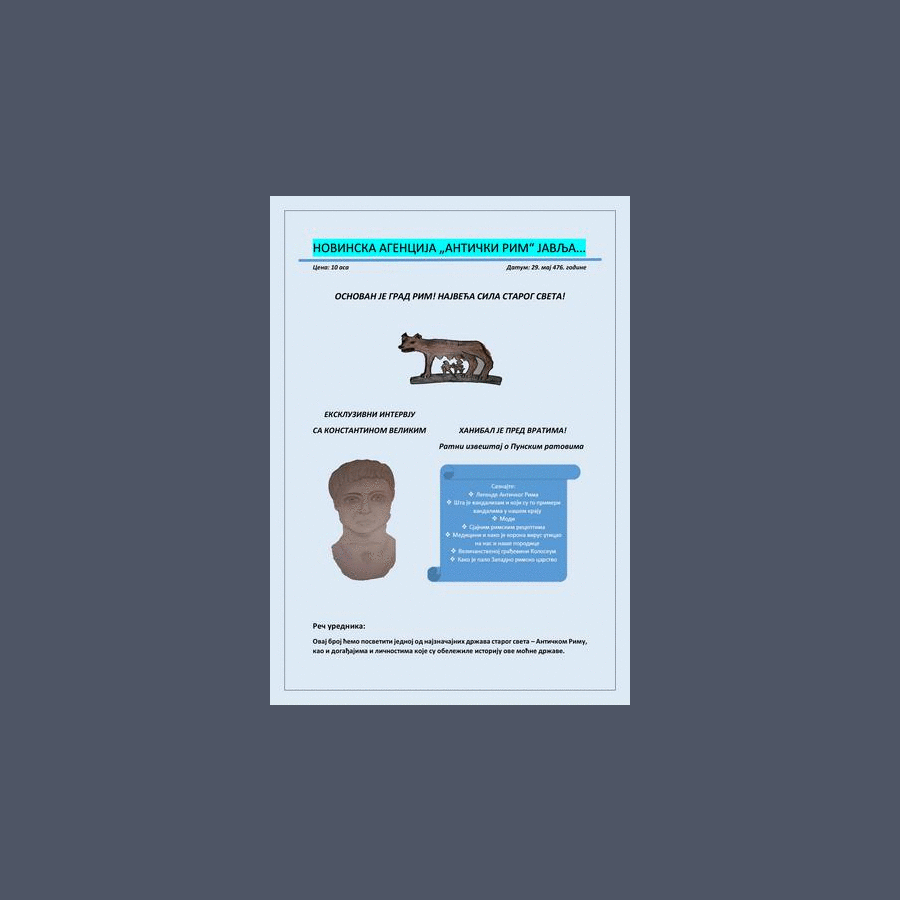 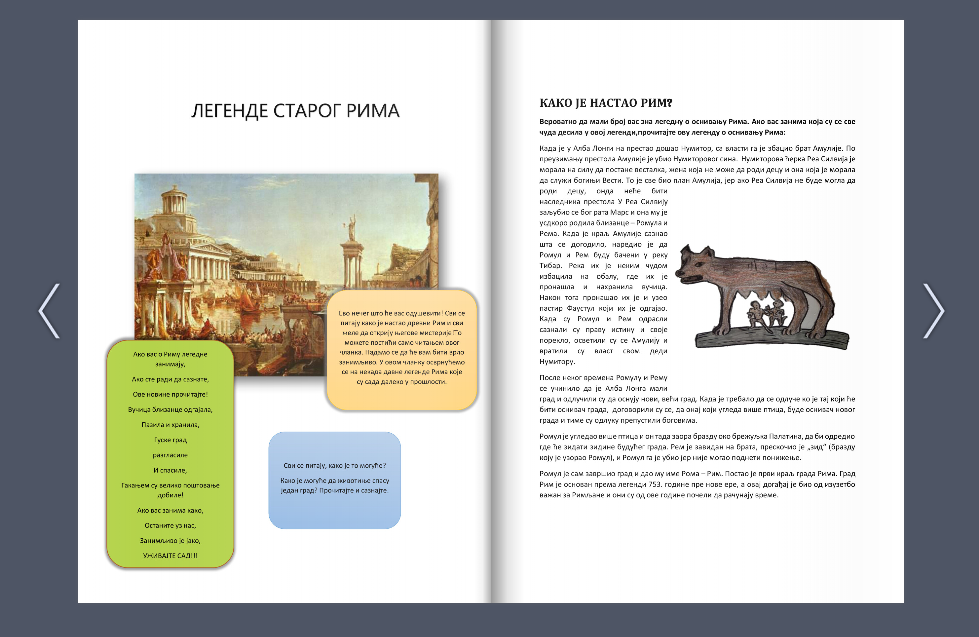 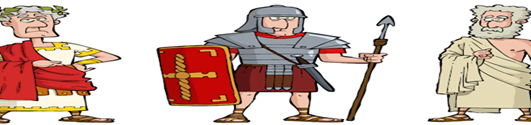 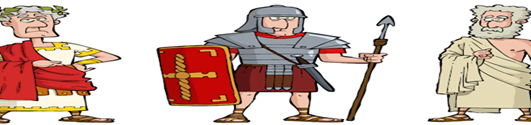 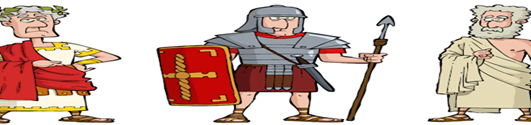 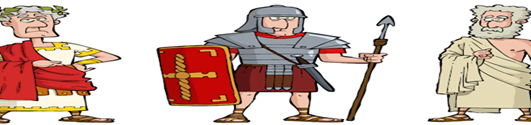 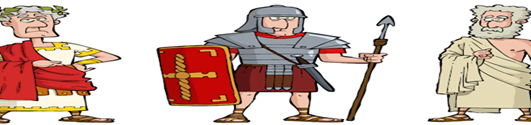 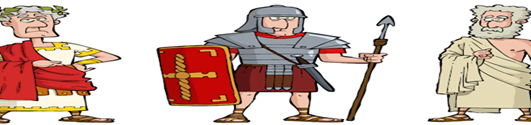 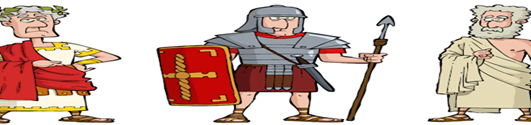 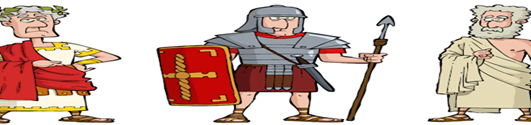 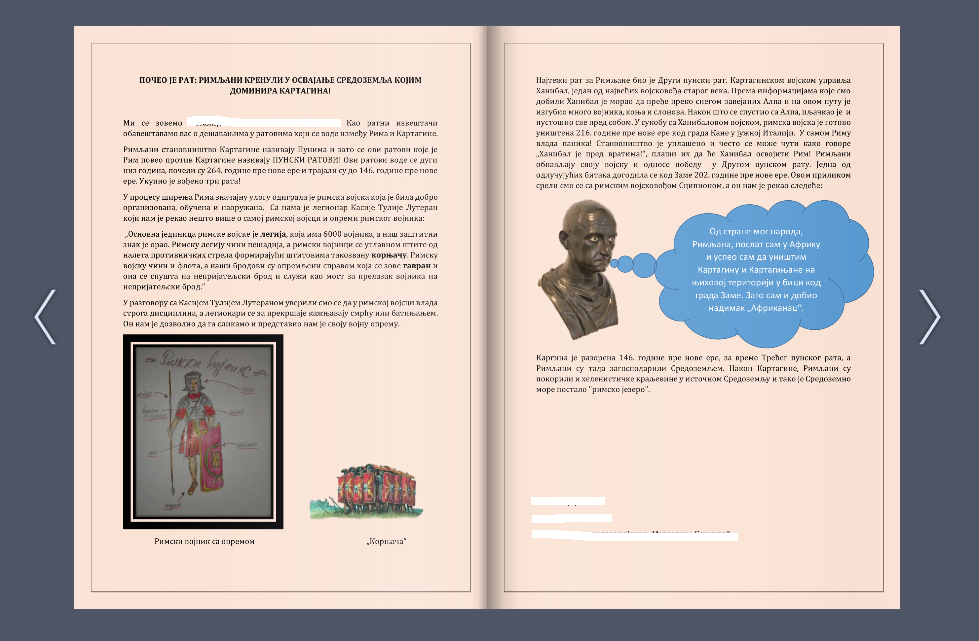 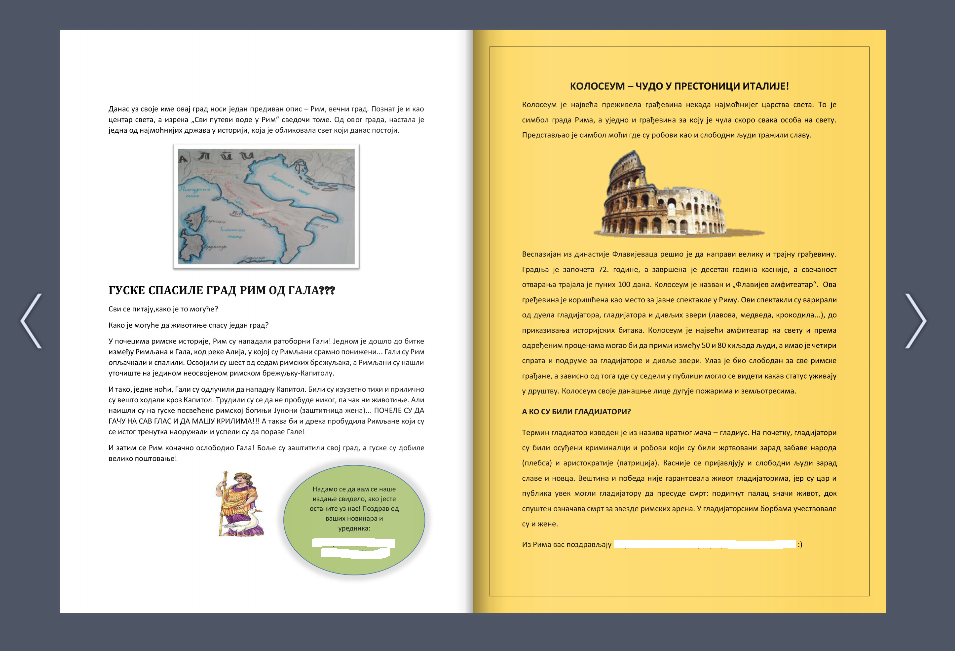 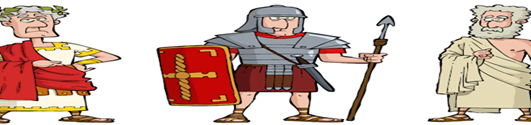 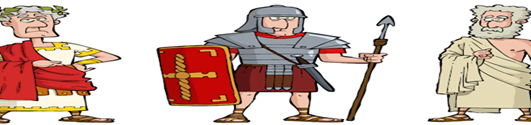 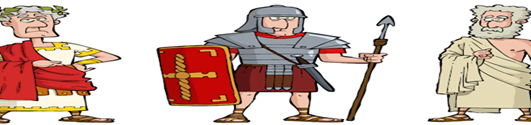 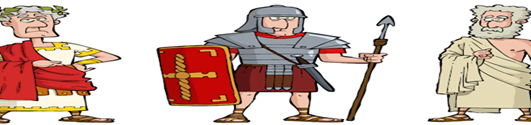 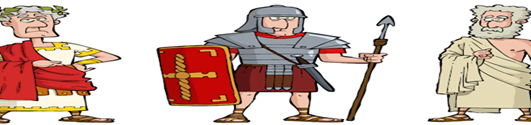 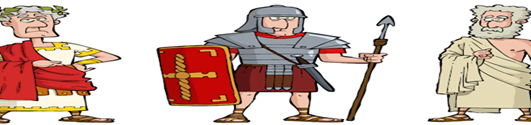 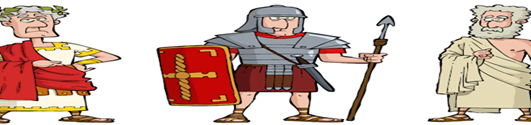 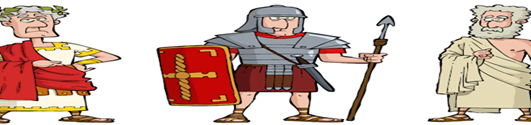 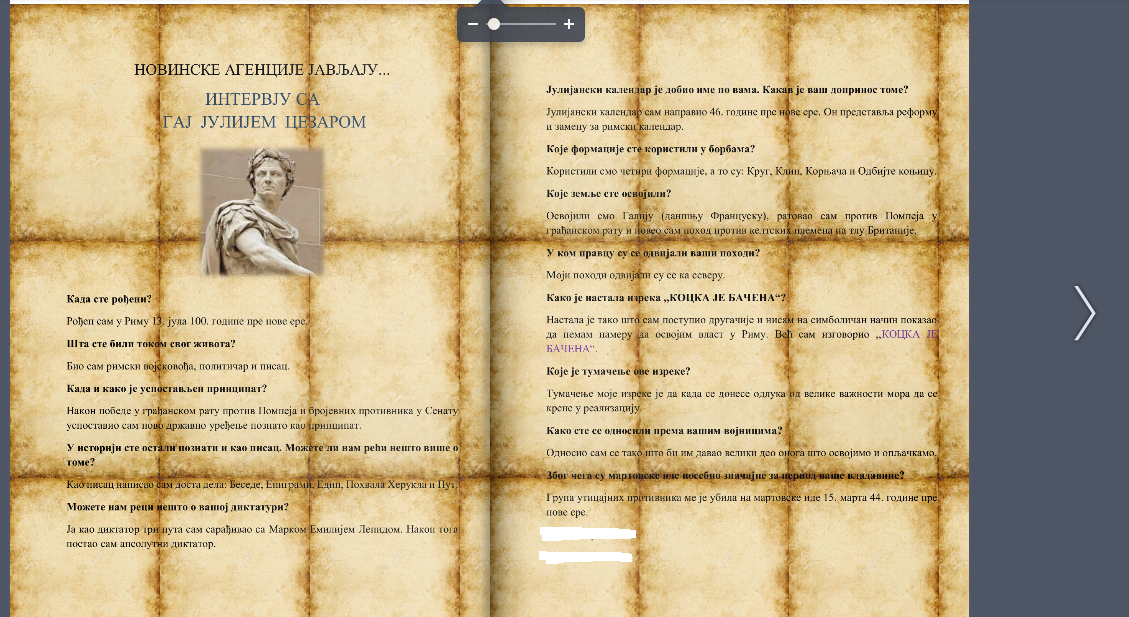 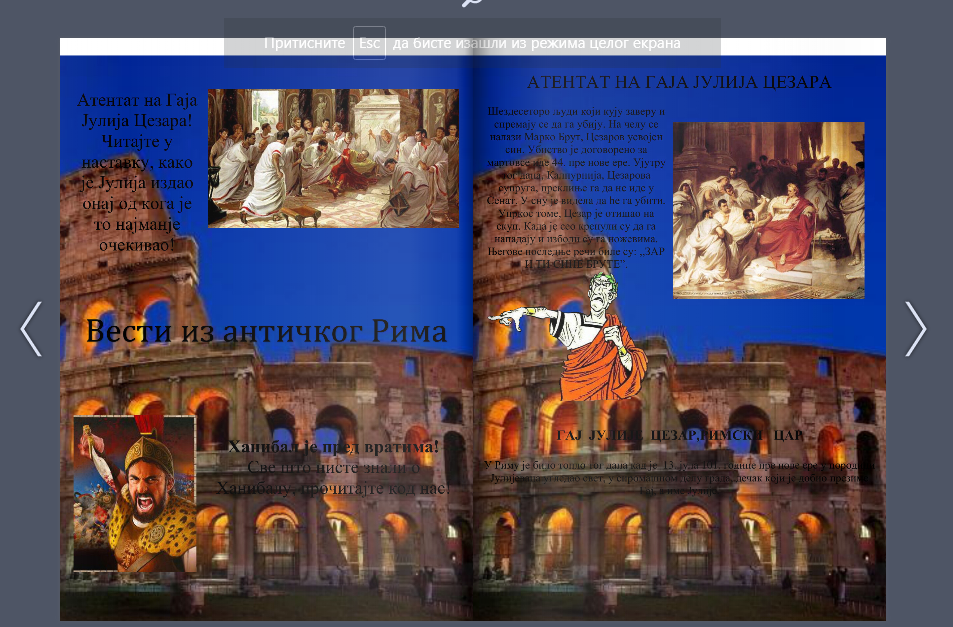 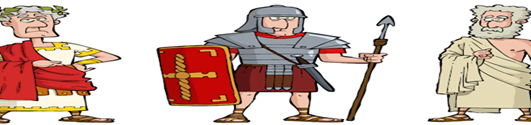 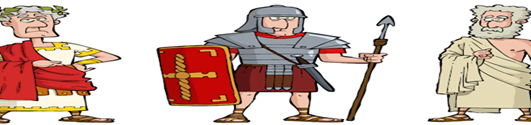 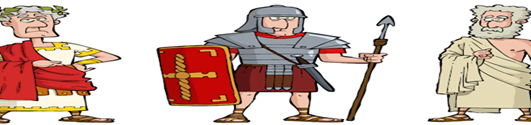 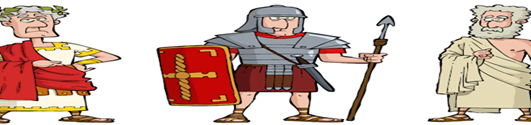 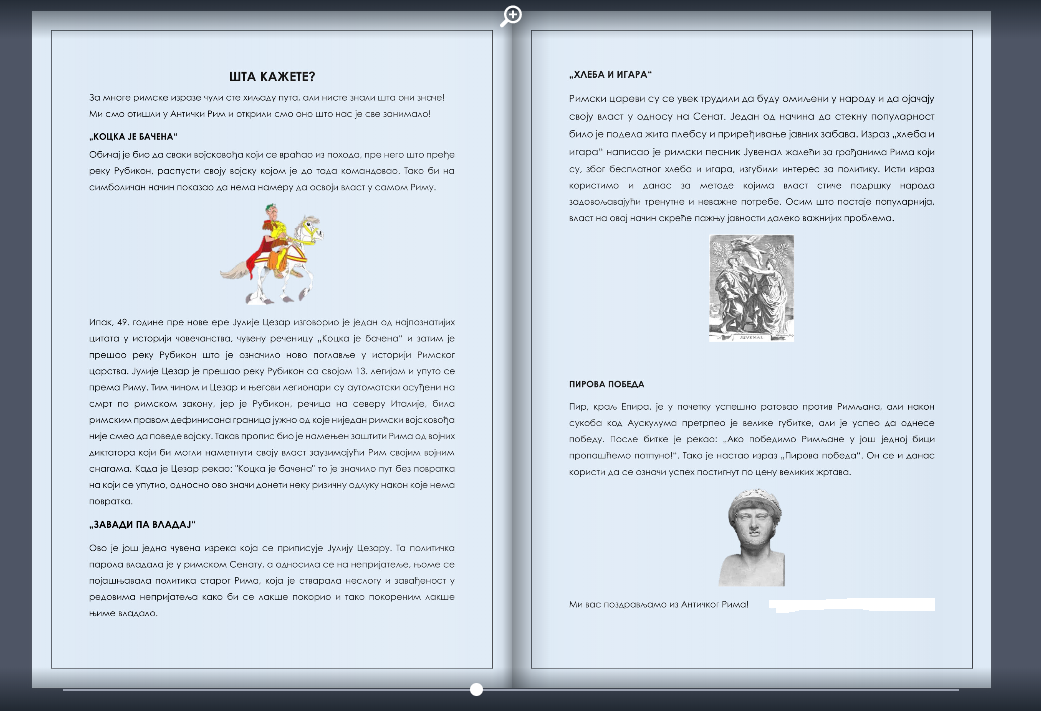 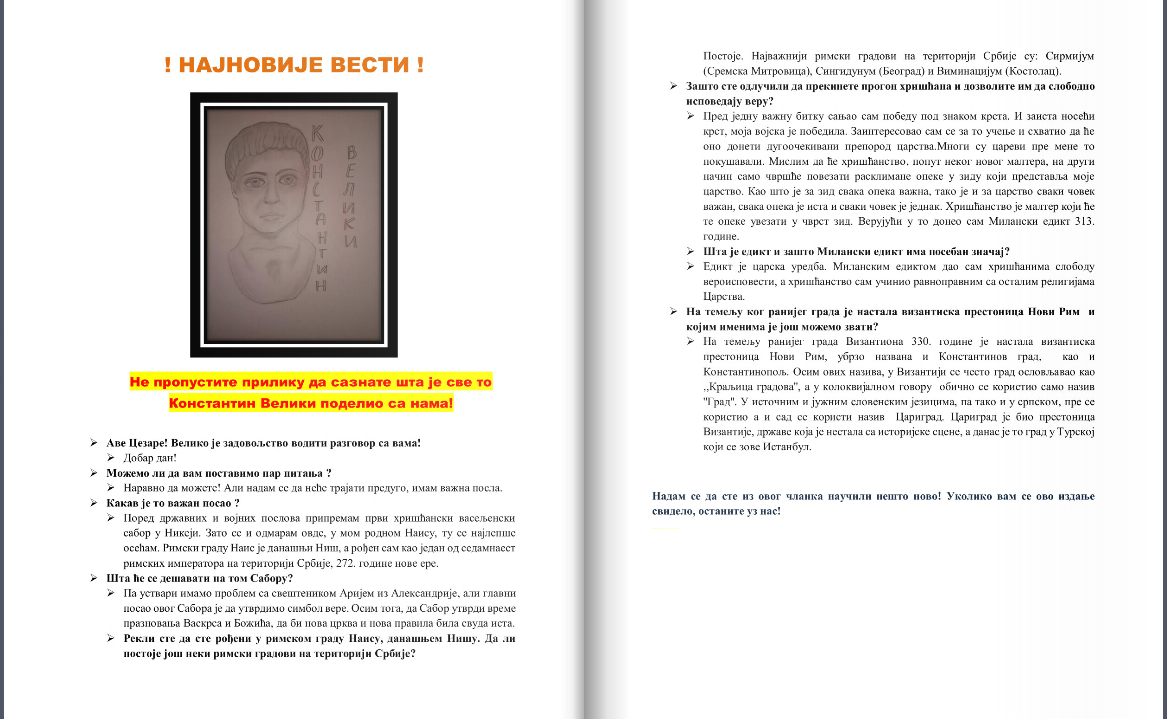 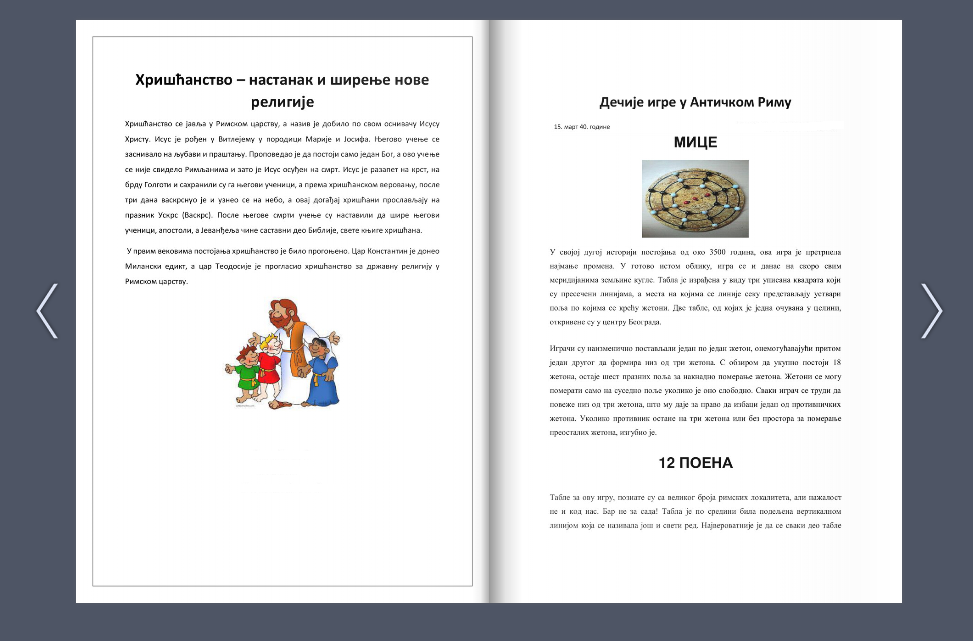 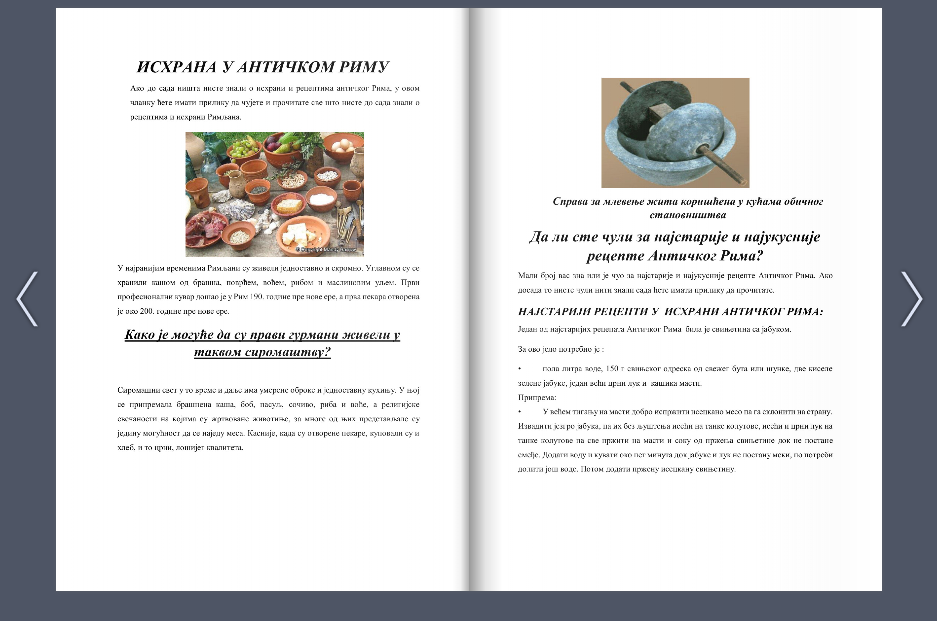 УЧЕНИЦИ СУ КОД ЧЛАНКА О МЕДИЦИНИ СПОМЕНИЛИ КОРОНА ВИРУС И ПИТАЛИ СУ СВОЈЕ ДРУГАРЕ КАКО СУ ОНО ДОЖИВЕЛИ КОРОНА ВИРУС!
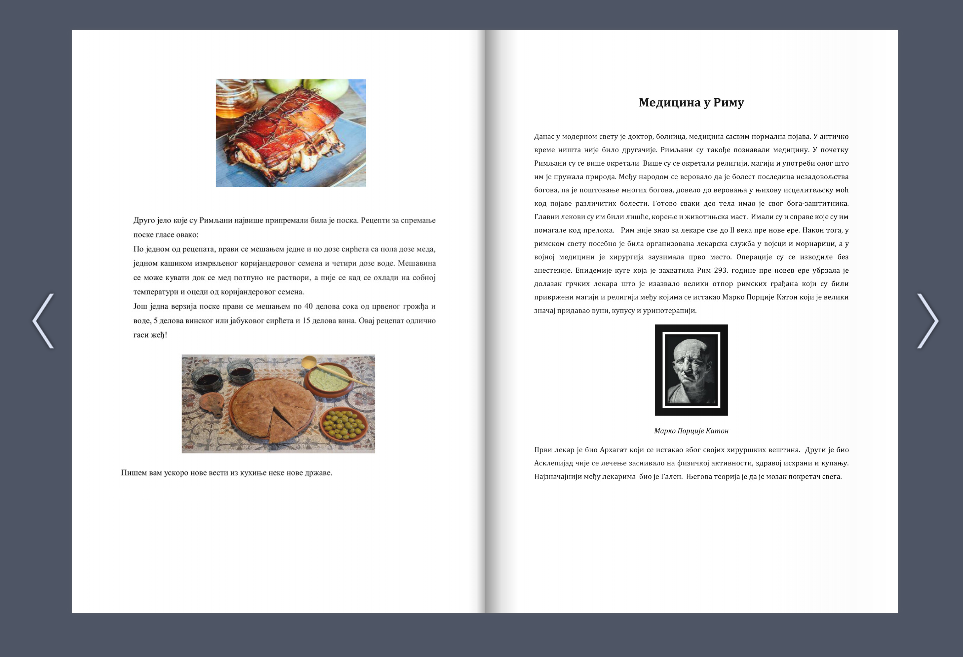 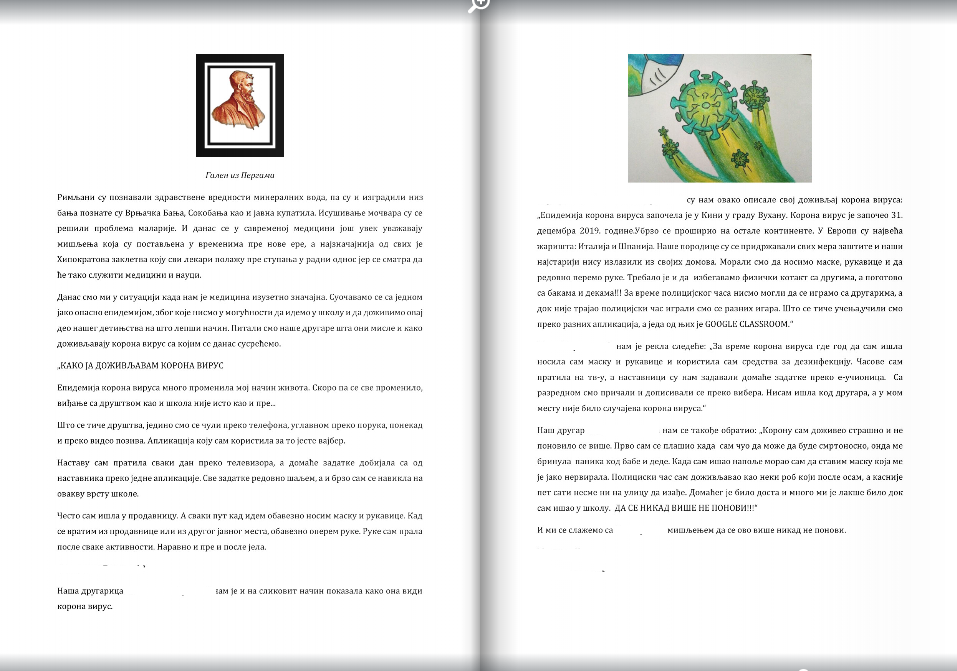 УЧЕНИЦИ СУ КОД ЧЛАНКА О ВАНДАЛИМА 
ДАЛИ ПРИМЕРЕ ВАНДАЛИЗМА У СВОМ МЕСТУ!
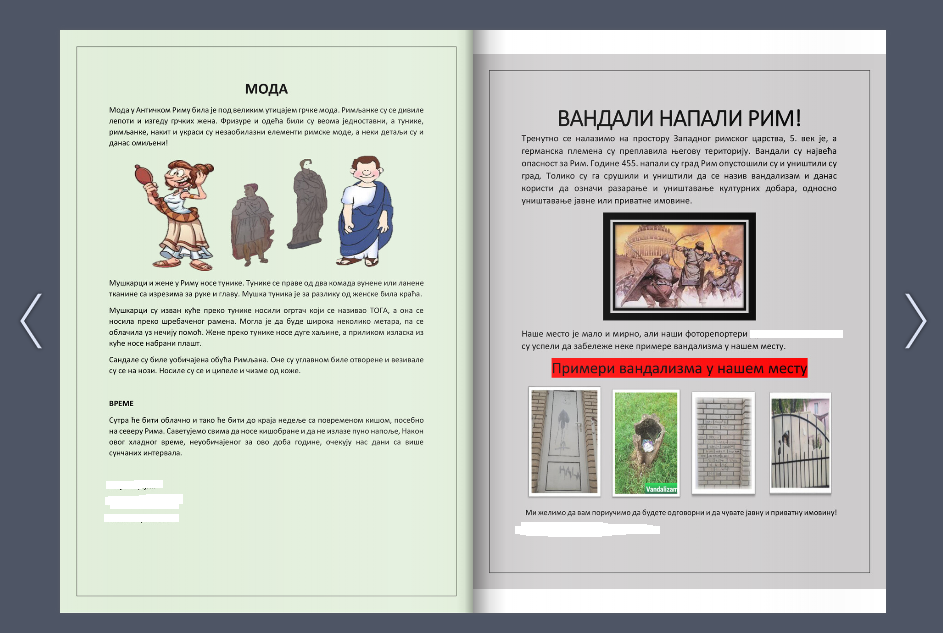 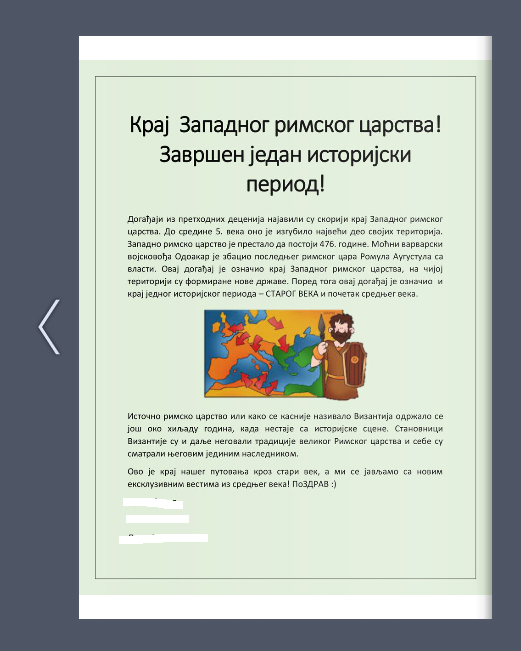 Кликните на слику дечака са новинама како би приступили нашим електронским новинама!
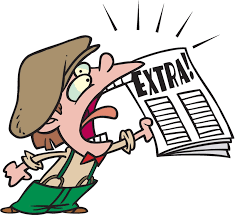 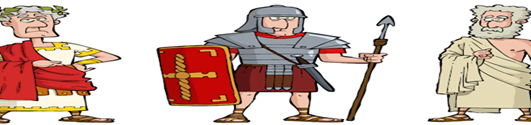 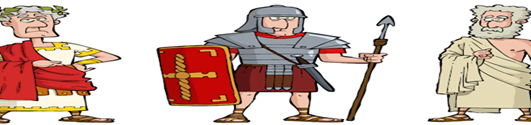 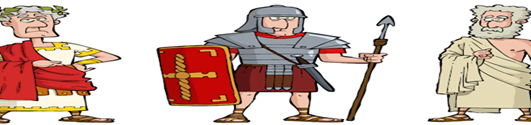 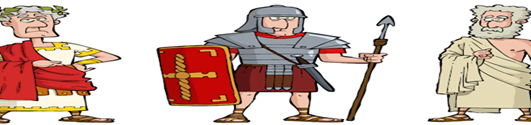 Корак 6. Ученици су урадили квиз знања из Античког Рима на Кахоот-у.

Корак 7. Путем гоогле упитника ученици су урадили самовредновање свог рада и знања из наставне теме Антички Рим.
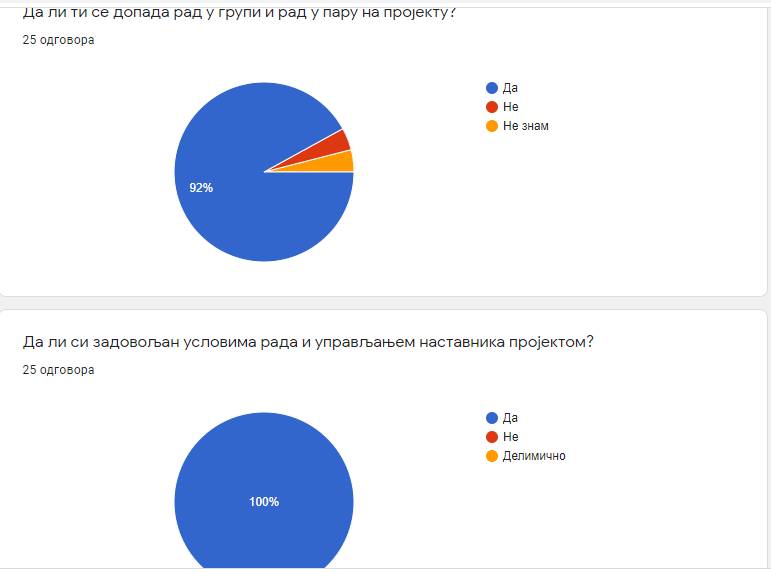 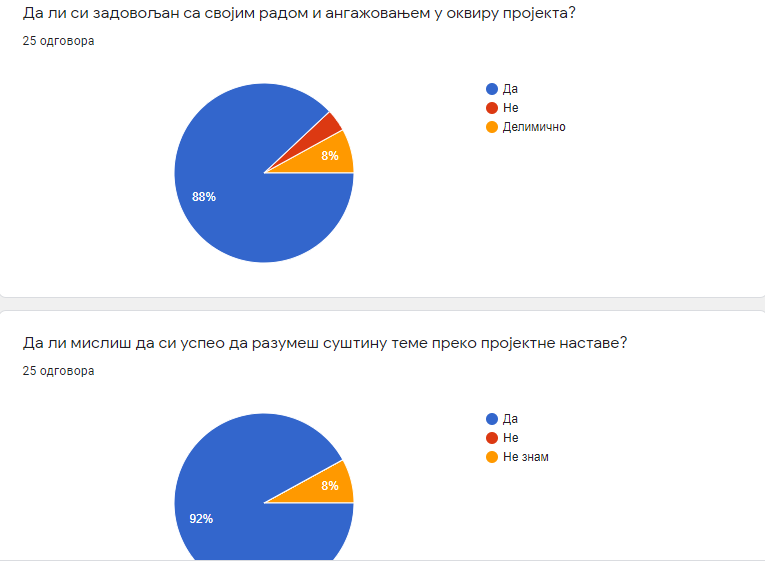 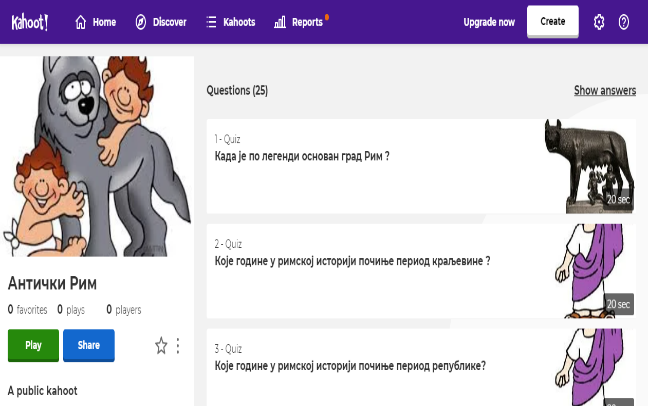 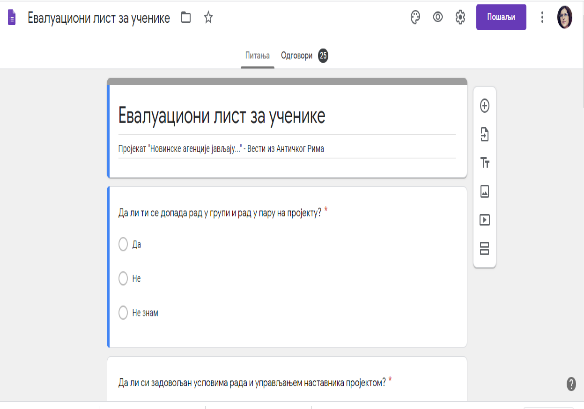 Линк: https://bit.ly/3eCZKSr
Линк: https://forms.gle/Xdg4z1UG9UakQFn89
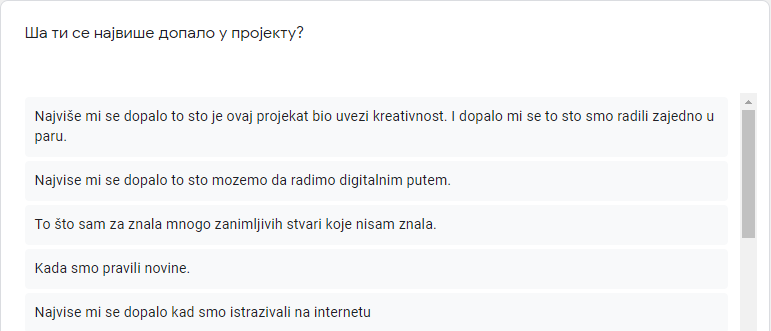 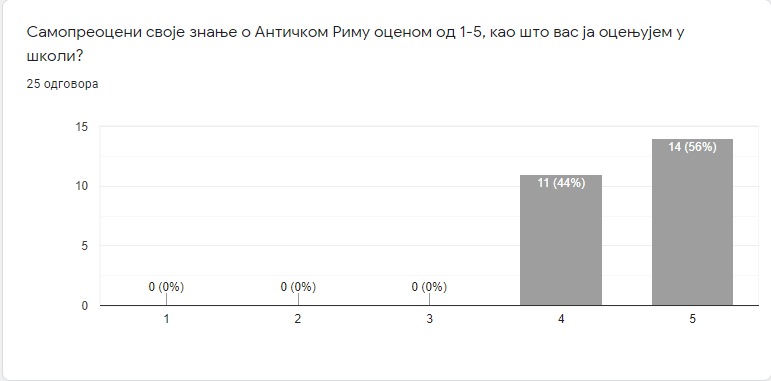 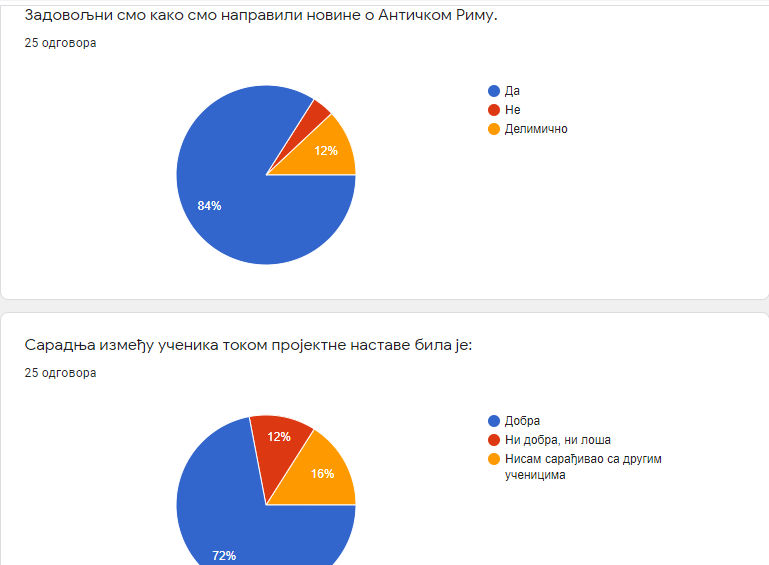 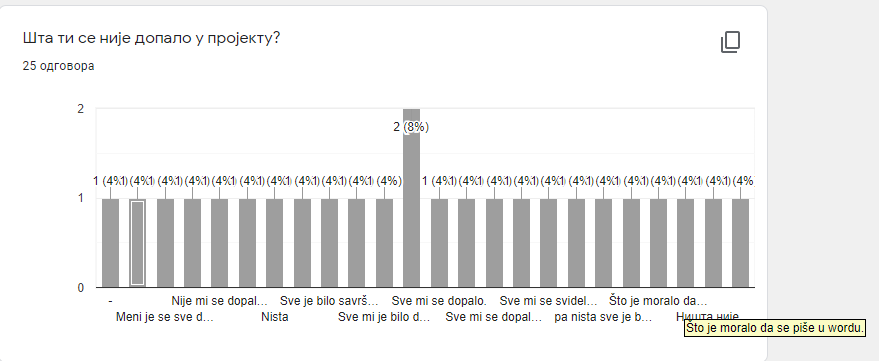